Global Trends in the Accounting Profession of the Future
George S. Willie, CPA
Member SMP Committee of International Federation of Accountants
June 22, 2019
Agenda
IFAC Global SMP Survey 2018

AICPA – PCPS 2018 Survey: U.S. Top Issues

Will the Profession Survive?

What is the Path Forward?

Hope is Not a Strategy
2
IFAC Global SMP Survey 2018
6,258 Respondents from 150 countries
24 languages

64% sole practitioner or 2-5 partner and staff

Significant variation between regions and practice size
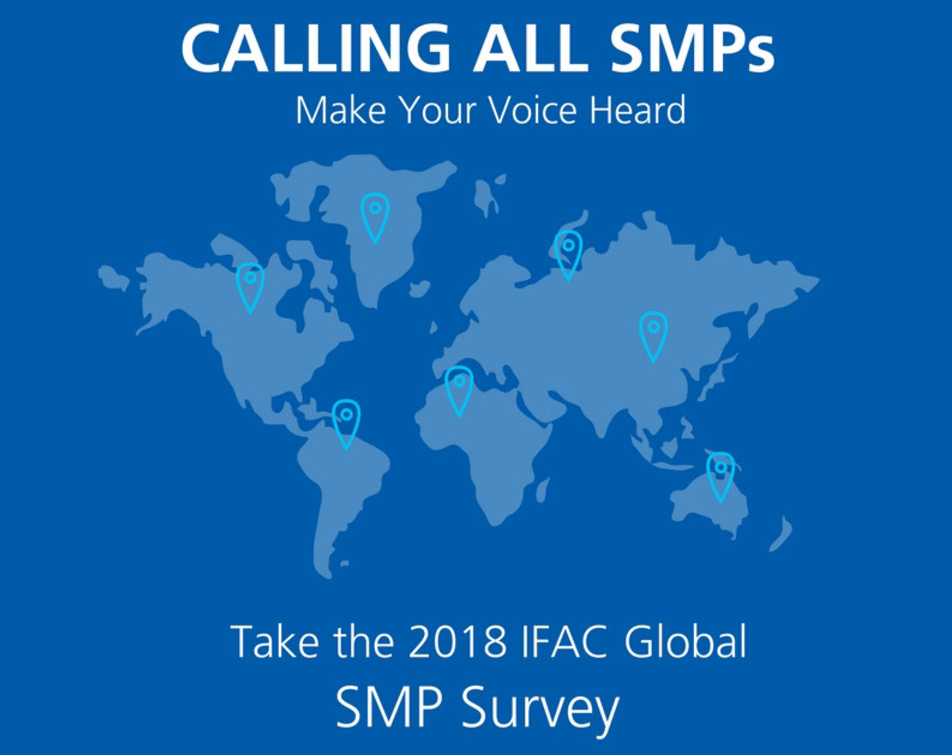 3
Continued
IFAC Global SMP Survey 2018
Key Highlights – Advisory & Business Consulting

51% predict a moderate or substantial increase in practice fee revenue in the 12 months for business advisory and consulting services (up from 45% in 2016)

86% provide some advisory or consulting service
53% corporate advisory
50% management accounting
	  (up from 83% in 2016)
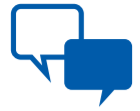 4
Continued
IFAC Global SMP Survey 2018
Key Highlights – Technology

54% SMPs plan to allocate more than 5% of practice fee revenue to technology investment in next 12 months

Technology developments introduced (or planned to be introduced) in next 12 months

37% Development of in-house skills and expertise in IT
32% Adoption and use of cloud options for client’s interface and servicing
29% Provision of business insights from data analytics
23% Recruitment of non-accountants (e.g. IT specialists, data scientists)
5
Continued
IFAC Global SMP Survey 2018
Key Highlights – Technology

38% viewed technology developments as a high or very high challenge (up from 35% in 2016)

However, 26% of SMPs have no immediate plan to tackle the disruption of technology in their business. Is this of concern to the profession?
6
Continued
IFAC Global SMP Survey 2018
Key Highlights – Talent Management

54% of SMPs have difficulty attracting next generation talent.
These challenges (sum of high & very high) were:
Lack of candidates with the right mix of skills (66%)
Competition from larger practices (57%)
Increase opportunity in other fields (44%)
Concern about work-life balance and flexibility (41%)
Only 43% of SMPs invested more than 5% of their revenue on training (technical, soft skills, mentoring, etc.)
7
Continued
IFAC Global SMP Survey 2018
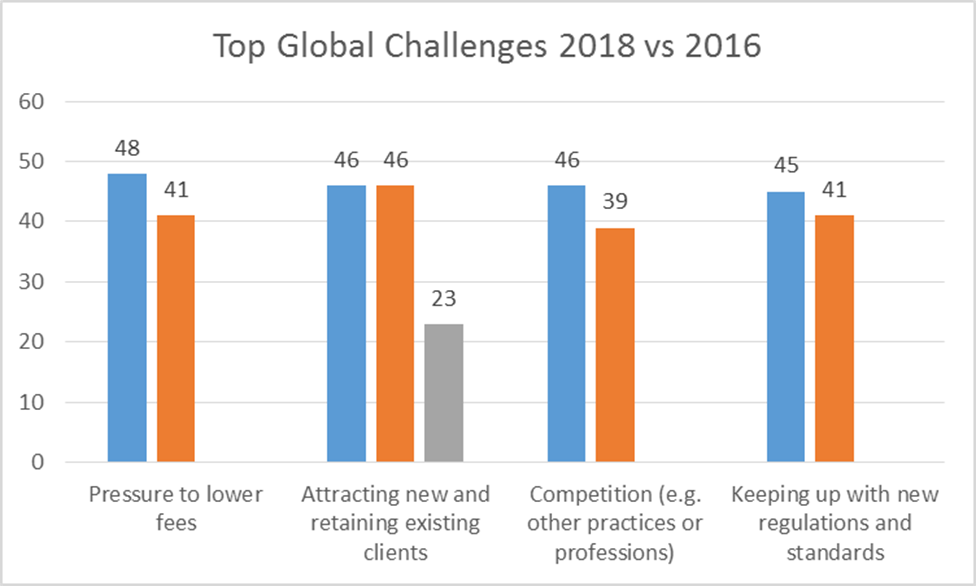 8
AICPA – PCPS 2018 Survey:U.S. Top Issues
9
Will the Profession Survive? Challenges
75 Million
Global
change by
2022
Source: Future Jobs Report 2018. World Economic Forum
10
Continued
Will the Profession Survive? The Future
133 Million
Global
change by
2022
Source: Future Jobs Report 2018. World Economic Forum
11
Continued
Will the Profession Survive – and How?
12
Continued
Will the Profession Survive? The Brand
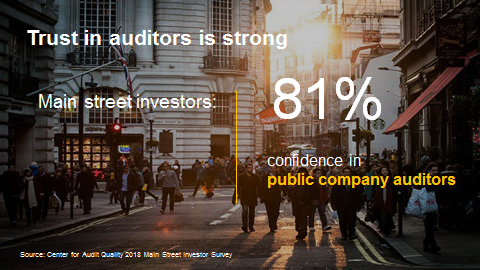 13
Continued
Will the Profession Survive? 
Technology is Poised to Disrupt Auditing
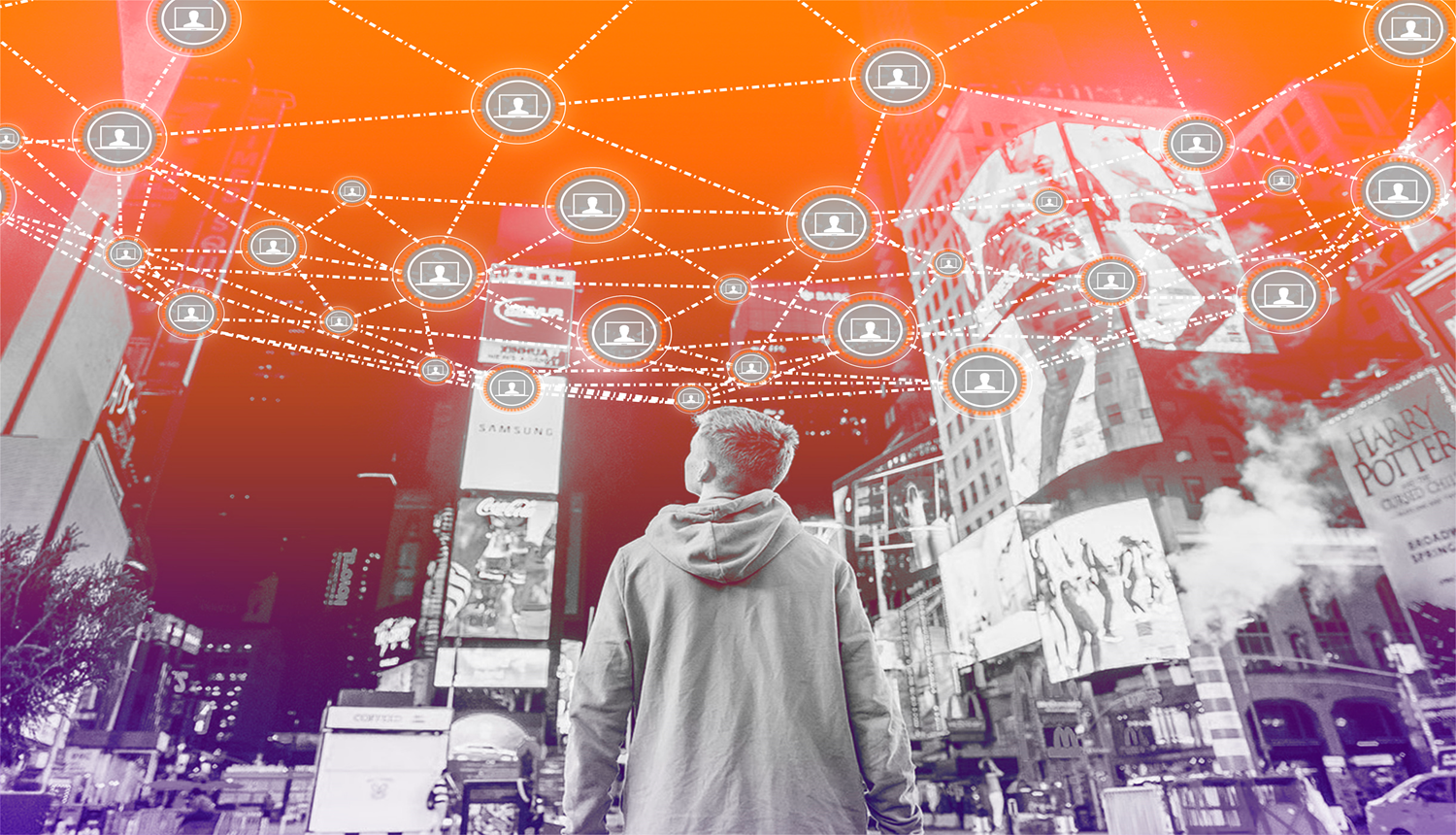 14
Continued
Will the Profession Survive? 
Advanced Technologies Promote Audit Quality
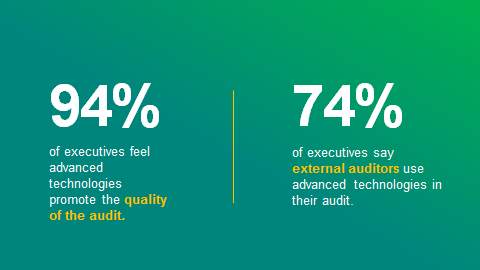 Sources: Forbes Insights/KPMG 2018 Next Generation Audit Report
15
Continued
Will the Profession Survive? 
Key Drivers to Better Audit Quality
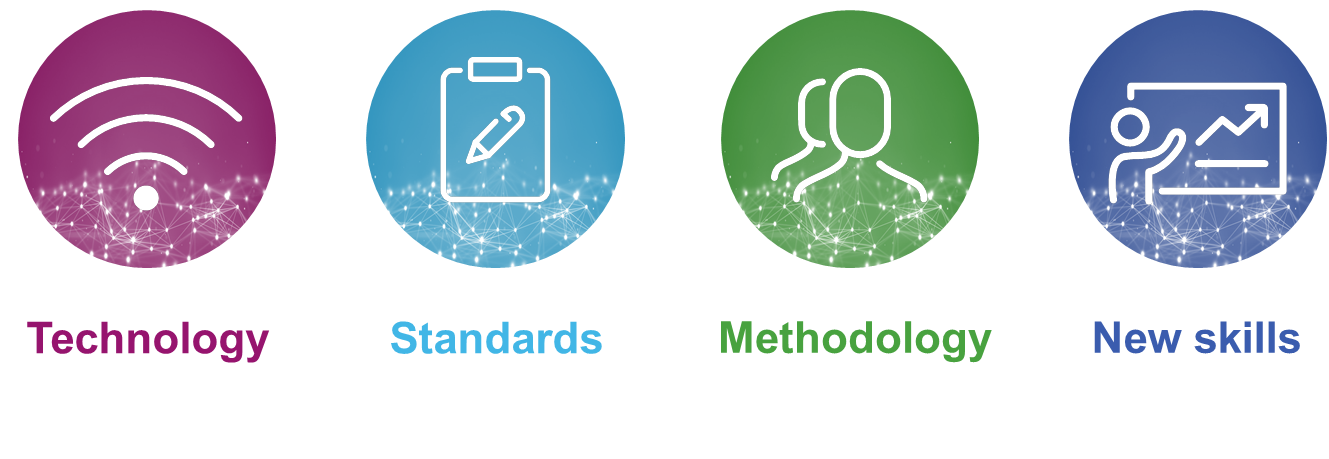 16
What is the Path Forward?
Present

  There is a case for transformation:

Missing the opportunity to grow
Complacency
Partner/manager comfort zones
Artificial harmony
Over confidence
Believing that past successes are guarantees for the future
Not recognizing the coming leadership void
Measuring time
Not focusing enough on our people
17
Hope is Not a Strategy
We must:

Determine who we are
Make it clear that leadership is embracing change
Create a vision for the culture you want to have 
Invest in your members’ future
Instill a sense of belonging 
Bring firm management on board
Leadership must identify training needs, develop tools and implement transfer of knowledge
Spend more resources and time on learning and development to succeed in the future
18